Dějiny soukromého práva v českých zemích.Projekty, postavy, polemiky
provází Ondřej Horák
Hlavní východiska nedávné rekodifikace
Konvence & Diskontinuita
srovnání se s evropskou právní 
       a kulturní konvencí
respekt ke středoevropskému 
       právnímu myšlení 
rozchod s myšlenkovým světem 
       socialistického práva

 Hlavní inspirační zdroj: 
vládní návrh OZ 1936/37
věcná práva 43 % (J. Miklas), dědické právo 78 % (M. Daduová)
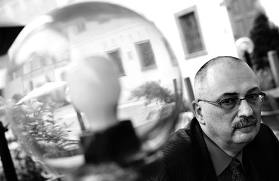 Proč dějiny (soukromého) práva?
dlouhá a inspirativní tradice, o právu před námi přemýšlely a právo uplatňovaly desítky generací právníků
právo se sice neustále vyvíjí: „Právo jest něco, co jest pro přítomnost sociálně užitečno.“                                                             	(E. Tilsch, Občanské právo, část všeobecná³, 1925) 
přesto: „právní cit v oboru, který nazýváme právem občanským, se v historické době jen velmi málo mění“       	(J. Krčmář, Vládní návrh zákona, kterým se vydává občanský zákoník - Důvodová zpráva, 1937)
proto: s každou rekodifikací – velká odpovědnost (vůči přítomnosti, budoucnosti i minulosti)
3
Pojem a předmět (soukromé x občanské)
soukromé (občanské) právo 
člověk jako účastník „každodenních“ společenských vztahů
upravuje osobní a majetkový statut subjektů (základní instituce)
ius privatum (ius civile, ius gentium, ius naturale)
na počátku 19. století chápána jako synonyma
později oddělování dalších oborů, nové zákoníky (obchodní 1862/63, rodinné 1949, pracovní 1965…)
50.-60. léta - programově pod vlivem sovětské koncepce samostatné kodexy
4
Systematika I.
systém občanského práva a zákoníků
odráží momenty praktické, teoretické i ideologické
„tak zvaná chybnost soustavy vyskytne se vždycky, protože každá právní soustava musí se objeviti prostředně bystrému intelektu nedostatečnou“ a „právní pravidla nedají se převésti ,ordine geometricoʼ“ (Tilsch)
římské právo (Gaius, Instituce, 2. stol.n.l.): dělení na personae (osoby), res (věci), actiones (žaloby)
odraz ještě v přirozenoprávních kodifikacích
francouzský CC a rakouský ABGB – práva osobní a majetková
5
Systematika II.
německá pandektistika (19. stol.), 5-členné schéma: obecná část, právo věcné, závazkové, rodinné/manželské, dědické
G. A. Heise (1778–1851), práce: Grundriss eines Systems des gemeinen Civilrechts zum Behuf von Pandecten-Vorlesungen (1807)
základem odlišení: věcných práv (jako absolutních, erga omnes) 
                                x obligačních (jako relativních, inter partes) 
propracovaná obecná část, osamostatnění dědického práva
inspirace: a) německý BGB 1896 a švýcarský ZGB 1907/191,
                    b) učebnice, studijní programy
6
Přehled vývoje soukromého práva
ubi homo, ibi societas; ubi socitas, ibi ius
vztah státu a práva, předstátní pravidla
obyčejový charakter práva
nerozlišovalo se veřejné či soukromé, převažoval „soukromoprávní“ charakter práva (krádež…)
základní soukromoprávní instituce
      (nadčasové - konstanty, forma stejná - proměnlivý obsah)
osobnost a rodiny – zvl. manželství
majetek – zvl. vlastnictví
obligace (závazky) – smlouvy a delikty
kontinentální (x angloamerická) právní kultura (systém)
systém psaného práva, římskoprávní základy, idea kodifikace
7
Kodifikace a zákoník
kodifikace – označuje 1) proces vytváření, i 2) výsledek
původce – J. Bentham (1748–1832) – právní teoretik, filosof, zastánce liberalismus a ulititarismu
codex (resp. caudex = kmen, kláda) – různé významy, zvl. pro sbírku či soubor právních předpisů (např. Codex Theodosianus z 5. stol.n.l.)
románské (franc. Code; ital. Codice; špaň. i port. Código), germánské (angl. Code, codification, dán. a nor. Kode; švéd. Kod) i slovanské (rus., ukr., bělorus. a pol. Kodeks)
německy (Gesetzbuch), čeština (kniha zákonů – zákoník)
8
Kořeny a význam kodifikace
byla výrazem autority, sjednocení, změny i stabilizace
evropská (právní) kultura dodnes spočívá na židovsko-křesťanské a římské tradici 
kultura knihy/zákona - ať už perspektiva náboženská (Mojžíš, Ježíš) nebo právní (Justinián)
dva hlavní zákonodárci - papež (ius canonici, ius papale) a císař (ius civile, ius imperiale)
dva velké svody práva – Corpus iuris canonici a Corpus iuris civilis
9
myšlenka kodifikace velmi stará  
 např. slavný Chammurapiho zákoník 
(18. stol.př.n.l.) – odráží i specializované 
společenské vztahy (např. odpovědnost 
zvěrolékaře, čl. 224-225)
  čl. 224: Jestliže dobytčí nebo oslí lékař 
provedl na dobytčeti nebo oslu obtížnou 
operaci a uzdraví je, majitel … zaplatí 
jako jeho mzdu šestinu šekelu.
  čl. 225: Jestliže provedl dobytčeti nebo 
oslu obtížnou operaci a usmrtí jej, zaplatí 
majiteli dobytčete nebo osla čtvrtinu 
jeho kupní ceny.                                       Louvre, Paris
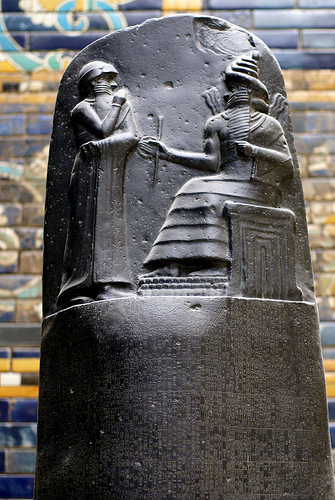 10
Římské (soukromé) právo
idea zákona (nomos) řecké kořeny, římskému myšlení původně cizí
Zákon dvanácti desek (Lex duodecim tabularum) z pol. 5. stol. př. n. l.
nejslavnější kodifikace Corpus iuris civilis, resp. Tria volumina (Codex, Digesta, Instituce)
převážně kompilační povahy
„druhý život“ - velký vliv na pozdější právní vývoj  v éře tzv. recepce římského práva (či lépe romanizace), univerzity, role církve
blíže viz přednáška o recepci v rámci ŘP
11
Vývoj (soukromého) práva v českých zemích
dvě tendence: universalismus x partikularismus
 systém: právo obecné x zvláštní
 říšská perspektiva:
    a) obecné - ius commune, gemein Recht (zahrnující právo  římské, kanonické, lenní)
    b) zvláštní (práva jednotlivých zemí)
 domácí perspektiva: 
      a) obecné (zemské, resp. šlechtické)
      b) zvláštní (městské, církevní, horní, viniční atd.)
12
Právní partikularismus
odrážel dobovou společenskou nerovnost i uzavřenost
osobní (stavovský) a místní (země, panství) 
viz např. čl. A. XLIV Koldínových Práv městských…
„… A protož jedenkaždý při svém právě, k kterémuž náleží, zachován býti má. Jako ku příkladu: Lidé duchovní z věcí duchovních před právo duchovní a správce své citováni, i také na témž právě viníni býti mají. Žákovstvo před Rectora učení pražského, když by se při témž žákovstvu aneb při kněžích věcí světských nedotýkalo. Páni a rytířstvo z věcí k saudům zemským náležejících před soudy zemské. Však osoby z stavu panského aneb rytířského i jiné, drží-li grunty a statky městské, povinni jsau z týchž statkův městských, tu a na tom právě odpovídati i také právi býti, k kterýmž právům tíž statkové anebo věci přísluší…“.
13
Právní prameny a významné právní památky
prameny: obyčej, nařízení panovníka, soudní nálezy, sněmovní usnesení, zemská zřízení a jiné kodifikace
rozlišovat, zda právo zemské x městské, Čechy x Morava, česky x latinsky 
 tzv. právní knihy (od 14. stol.), soukromá sepsání (obyčejového) práva, zejména procesní pravidla 
 zemské právo (Čechy): 
Tzv. Kniha rožmberská - 13./14. stol.
Viktorin Kornelius ze Všehrd: O práviech, súdiech i dskách země české knihy devatery (Knihy devatery) - 15./16. stol.
14
zemské právo (Morava): 
Ctibor Tovačovský z Cimburka: Paměť obyčejů, řádů, zvyklostí starodávných a řízení práva zemského v Markrabství Moravském (Kniha Tovačovská) – 80. léta 15. stol.
městské právo:
dva velké okruhy: severoněmecké/magdeburské (Litoměřice, Olomouc) a jihoněmecké/tzv. norimberské (Staré Město pražské, Brno, Jihlava)
Kniha písaře Jana (Kniha šefů, Schöffenbuch) – pol. 14. stol., zachycuje praxi brněnského městského soudu, latinsky, recepce ŘP, vliv na vývoj městského práva
 exkurz: vražda novorozeněte (poena cullei) - do pytle se psem, kohoutem, zmijí a opicí
15
Romanizace a unifikace
romanizace: ovlivněno především městské právo a obligačně-právní vztahy
exkurz: stanovení zletilosti (Všehrdovy Knihy Devatery x Kniha Tovačovská, ohledání x věkové hranice)
unifikace: nejprve městské právo, usnadněno
a) vznikem apelačního soudu (1548) 
b) zákoníkem M. Pavla Kristiána z Koldína Práva městská království českého (1579), závaznost nejprve celé Čechy (1610), později i Morava (1697)
jak činnost soudu, tak i Koldín byli ovlivněni ŘP
1709 – zřízena kompilační komise v Praze a Brně, VřP i SoP
Hl. osobnost: Václav Neumann z Puchholze (1670–1743)
16
Dějiny kodifikace v českých zemích
3 obč. zák. – 1811 (1502 §), 1950 (570 §), 1964 (510 §)
 kontinuita x diskontinuita, inspirační zdroje
 české soukromé právo – kontinentální právní systém (římskoprávní základy)
 příslušnost do okruhu rakouského (resp. česko-rakouského) práva, šířeji okruhu německého práva (OZ 1811 i 1950) 
 nezanedbatelný domácí podíl na přípravě kodifikace (místy, osobnostmi či prameny), tak i na pozdějším rozvoji rakouské civilistiky
 tradiční vliv německé právní kultury (na právní vědu i zákonodárství)
17
Od Codexu Theresianus k ABGB
česko-rakouská kodifikace OZ (1753-1811) – dlouhý proces, během vlády čtyř císařů (od Marie Terezie po Františka I.), řada komisí s proměnlivým obsazením
 hl. osobnosti (referenti): Azzoni, Horten, Martini a Zeiller
„skulpturální“ kodifikační přístup („méně je více“) 
 Codex Theresianus (1766) - kazuistika, spíše učebnice (8367 §)
 Hortenova osnova (1786) – zjednodušení (2891 §) 
vydán jeho 1. díl jako josefínský OZ (1786) – pouze práva osob (včetně rodinného)
18
Martiniho osnova (1796) – rozhodující etapa,   zjednodušení, zpřehlednění (1570 §) 
 vliv pruského Allgemeines Landerecht (ALR) z 1794:  „Und nun, wer wird es nicht sehr schwer und kützlicht finden, nach Homer eine Iliade zu schreiben?“ Martini
 vydána jako: tzv. západohaličský OZ (1797) – 1. moderní evropská kodifikace 
 Allgemeines Bürgerliches Gesetzbuch – ABGB (1811) 
 kdo největší zásluhy na jeho vzniku? 
Karl Anton von Martini x Franz von Zeiller 
    (1726–1800)              (1751–1828)           
              Vater           x    Geburtshilfer
19
Všeobecný občanský zákoník (1811)
patentem č. 946 Sb. z. s. (úvod a tři díly, 1502 §)
Úvod: „O občanských zákonech vůbec“ (§ 1–14); Díl první: „O právu osobním“ (§ 15–284); Díl druhý: „O právu k věcem“ (§ 285–1341), první oddíl: „O právech věcných“ (§ 309–858), druhý oddíl: „O osobních právech k věcem“ (§ 859–1341); Díl třetí: „O ustanoveních společných pro práva osobní a práva věcná“ (§ 1342–1502) – např. promlčení a vydržení 
pro celé mocnářství mimo uherské země
hl. rysy: 1) úplnost a výlučnost (ne obyčej, obecné právo,…)  
          2) jednotnost a obecná závaznost (ne partikularní) 
       3) uplatnění principů svobody, rovnosti a svrchovanosti
inspirační zdroje: přirozené právo (nejen § 7, 16 a 17, ale řada dalších), římské právo… (viz dále)
20
ABGB a jeho inspirační zdroje
„O tom, že pevnou kostru pojmovou 
podává právo římské, nemůže býti 
pochyb; avšak duše zákoníka je 
podstatně jiná. 
Hlavní rozdíl jest zvýšený význam 
bezelstnosti, ohled na „čest a víru“, 
na „přirozenou slušnost“, na jistotu 
obchodu.“

 Emanuel TILSCH (1866-1912) 
/Občanské právo. Část všeobecná. 3. vyd. Praha 1925, s. 22./
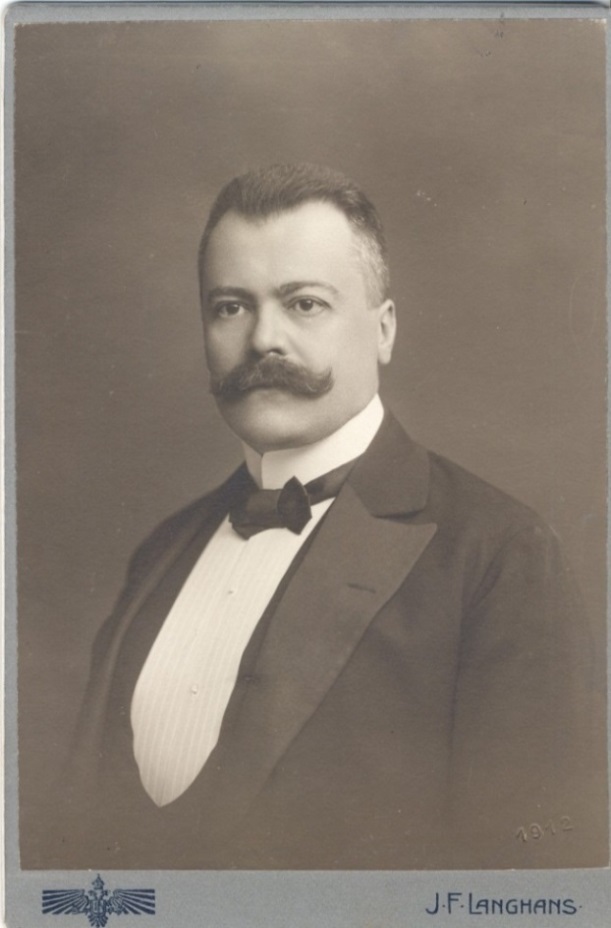 21
Přirozenoprávní vlivy v ABGB (příklady)
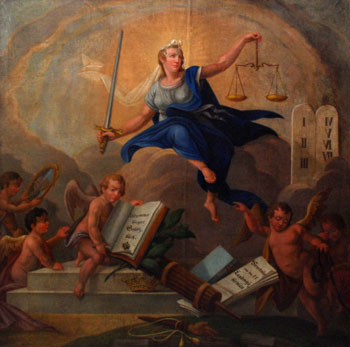 1. Přirozené zásady právní (§ 7) 
   2. Osobnost/vrozená práva (§ 16) 
     3. Společnosti  4. Nutná obrana         
       5. Náhrada škody  6. Omyl 
      7. Zastoupení  8. Publicita  
     9. Vyvlastnění  10. Zpracování 
  11. Dědická zákonná posloupnost 
Mori(t)z WELLSPACHER (1871-1923)      Alegorie ABGB, 1847-49
/Das Naturrecht und das ABGB. In Festschrift zur Jahrhundertfeier des allgemeinen bürgerlichen Gesetzbuches. 1. Juni 1911. Erster Teil. Wien 1911, s. 173-207./
22
Exkurz - terminologie I. (vznik)
formování moderní terminologie (překlady)
vývoj terminologie: názvy OZ/ABGB (zákon, občan)
slova „zákon“, „zákonník“ původně náboženský podtext
Wsseobecná práwa městská (1787) – josefínský OZ
Kniha práw nad přečiněnjmi hrdelnjmi a nad těžkými řádu Městského (totiž Policye) přestupky (1804) 
Kniha wsseobecných zákonů městských pro wssecky německé dědičné země Mocnářství Rakauského (1812) 
Obecný zákoník občanský pro císařství Rakouské (1862 a 1872)
opuštění latinských výrazů (výjimka § 302 universitas rerum)
23
Exkurz - terminologie II. (překladatelé OZ)
průkopníci české právní terminologie a překlad termínu „Privateigenthum“ či „Eigenthum“:
překladatel Codexu Theresianus (1769, ztracený) Jan Jiří Müller z Mühlensdorfu s pomocí Jana Nepomuka Faltina (privátní vlastněnství), překladatel Constitutio Criminalis Theresiana Jan Josef Zeberer (soukromné vlastněnství), hlavní překladatel josefínských zákonů Josef Valentin Zlobický (vlastenství), Jan Nejedlý (vlastnost), Josef Jungmann (vlastnictví), Pavel Josef Šafařík/Karel Jaromír Erben (vlastenství a vlastnictví)
inspirace v starých domácích památkách či jiných slovanských jazycích (zvl. polština)
24
Občanský zákoník (1950)
z. č. 141/1950 Sb., tzv. střední kodex (6 částí, 570 §)
Úvodní ustanovení (§ 1–3), Obecná ustanovení (§ 4–99), Práva věcná (§ 100–210), Právo závazkové (§ 211–508), Právo dědické (§ 509–561), Ustanovení přechodná a závěrečná (§ 562–570) 
návaznost na Ústavu 9. května (1948)
v rámci tzv. právnické dvouletky - přestavba právního řádu
v jejím rámci přijetí mj. samostatné úpravy rodinného práva (z. č. 265/1949 Sb., o právu rodinném) – ovlivnění sovětským právem
hl. osobnosti: B. Andres, V. Knapp, J. Blažke, určitý podíl ještě také J. Krčmář
25
OZ 1950
hl. rysy:
1) ideologizace a nadřazení zájmu celku                
(zvl. preference a zvláštní ochrana socialistického vlastnictví a socialistických právnických osob, omezení autonomie vůle osob)
2) zúžení na majetkové vztahy a „komercializace“ (zahrnovalo i některé obchodněprávní instituty, samostatný obchodní zákoník nebyl přijatý)  
3) celkové zjednodušení a zestručnění
inspirace sovětským právem (zvl. úprava vlastnictví, dále také v rámci dědického práva, např. tzv. spolužijící osoby)
26
Občanský zákoník (1964)
z. č. 40/1964 Sb. (preambule, Zásady občanskoprávních vztahů - VIII čl., 8 částí - 510 §):
Obecná ustanovení (§ 1–122), Socialistické společenské vlastnictví a osobní vlastnictví (§ 123–151); Osobní užívání bytů, jiných místností a pozemků (§ 152–221); Služby (§ 222–383), Práva a povinnosti z jiných právních úkonů (§ 384–414), Odpovědnost za škodu a za neoprávněný majetkový prospěch (§ 415–459), Dědění majetku v osobním vlastnictví (§ 460–487), Závěrečná ustanovení (§ 488–510) 
návaznost na Ústavu ČSSR (1960)
řada dalších kodexů (zvl. ZoR 1963, ZMO 1963, HospZ 1964, ZPr 1965)
ztratil roli dominantního „soukromoprávního“ předpisu
27
OZ 1964
hl. rysy: 1) celková ideologizace a paternalismus (zvýšená 
                        ingerence, opuštění zásady dispozitivnosti) 
                 2) tzv. spotřebitelské pojetí (oblast uspokojování  		    osobních potřeb občanů)
výrazný odklon od kontinentální právní tradice
ve znění novel (dodnes více než 50) stále platný 
po roce 1990 přizpůsobení tržnímu hospodářství (koncepční změny, zásady, nové instituty)
velká novela (č. 509/1991 Sb.) - prof. Knapp, východiskem OZ/1950
provizorní řešení, legislativní torzo
28
Inspirační zdroje kodifikací - shrnutí
nejvýznamnější: římskoprávní vlivy - vytvářelo „pevnou kostru pojmovou“– zvl. obligační právo 
kanonické vlivy: zvl. rodinné právo
středoevropské (domácí) právní vlivy:
1) výraznější rozdíl mezi věcmi nemovitými a movitými, zejména institut zemských desk, které se staly vzorem pozemkovým knihám
2) výraznější úřední ingerence v dědickém právu a právu osob (opatrovnictví a poručenství)
nejvýznamnější inspirací starým uherským/slovenským právem je institut majetkového společenství manželů (slovenská koakvizícia), dnešní SJM
29
Právní vzdělávání a domácí civilistika
30
Právní vzdělávání
institucionální zázemí, demokratické poměry
po vzniku ČSR nové právnické fakulty (Praha, Brno, Bratislava) – české i „nečeské“
Univerzita Karlova v Praze (1347/72, 1882-)
Německá univerzita v Praze (1882-1945)
Palackého univerzita v Olomouci (1946, kořeny 1573, PrF obnovena 1991)  
Masarykova univerzita v Brně (1919, PrF zrušena 1950, obnovena 1969)
Univerzita Komenského v Bratislavě (1919, PrF 1921-)
31
Dějiny české civilistiky
Mezníky:
	a) vědecko-vzdělávací (1861 zřízena stolice pro Rak. Pr. Obč.; 1864 založen časopis Právník; 1882- rozdělení univerzity) 
	b) politické (1918, 1938/39, 1945 a 1948)
Období (do r. 1948):
	a) zakladatelské (do 1918) - Randa, Stupecký, Tilsch
	b) vrcholné (1918-1938) – Krčmář, Sedláček, Svoboda 
	c) krizové (1938-1948) – Kubeš, Luby, Knapp
32
Osobnosti tradiční české civilistiky
zakladatelská generace: 
	Antonín Randa (1834-1914) 
	a jeho žáci: 
Josef Stupecký (1848-1907) 
Emanuel Tilsch (1866-1912)
ovlivnění historickoprávní školou
Tilsch sociologizující směr

                                                              prof. Randa
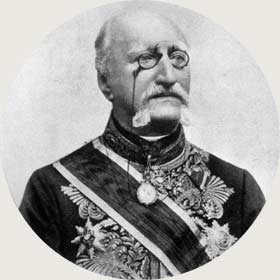 33
Habent sua fata libelli…
Meziválečná rekodifikace
34
Kodifikace a ČSR
úvahy o rekodifikaci již před WW1
recepce, dualismus, unifikace
unifikace (sjednocení) – 
zvažováno několik způsobů: 
	a) rozšíření platnosti ABGB
	b) mírná revize ABGB a rozšíření platnosti 
	c) částečná unifikace
	d) úplná unifikace spojená s mírnou modernizací
	e) příprava zcela nové kodifikace
35
Geneze rekodifikace (1920-1937) I.
viz úvod důvodové zprávy (sekretář komise dr. Jan Srb)
původně pouze profesoři pražských PF - referenti 5 subkomitétů, dále zástupci ministerstev spravedlnosti a unifikací (zvl. prof. Rouček), soudců, advokátů, notářů 
subkomitét prof. Krčmáře – úvodní ustanovení,obecnou část obligací
prof. Weisse – zbylé obligační právo
prof. Kafky – rodinné právo
prof. Stiebera – věcné právo
prof. Svoboda – dědické právo
práce subkomitétů 1920-21/23, výsledky tiskem
36
Geneze rekodifikace (1920-1937) II.
zvláštní komise slovenských právníků zřízená v Bratislavě ministerstvem unifikací (1922-36) - předseda dr. Vladimír Fajnor, připomínky
superevizní komise (1926-31), stejné složení, 321 schůzí, důvodová zpráva (1931)
meziministerské připomínkové řízení (1934-35), 32 schůzí
další práce 11/1935-3/1936 (30 schůzí) – noví členové komise (Sedláček, Swoboda), zvl. vypuštění rodinného práva
1937 vládní návrh OZ předložen Národ. shromáždění
37
Osobnosti rekodifikace
formou vzpomínek profesorů Krčmáře a Svobody:
prof. Bruno A. Kafka (1881-1931) - občanské právo
prof. Egon Weiss (1880-1953) – antické a římské právo
prof. František Rouček (1891-1967) - obchodní a směnečné právo
prof. Ernst Swoboda (1879-1950) – občanské právo, právní filosofie
prof. Miloslav Stieber (1865-1934) – právní dějiny
38
Jan Krčmář (1877-1950)
* Praha, studia práv Praha a Lipsko
profesor pražské právnické fakulty od r. 1907
poradce na mírových jednáních
děkan PrF UK 1916/17
ministr školství 1926 a 1934-36 
hlavní osobnost rekodifikace občanského práva, podílel se na řadě dalších zákonů
zpracoval celý systém občanského práva (5-dílná učebnice)
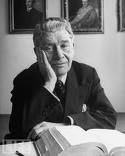 39
Emil Svoboda (1878-1948)
* Praha, studia práv Praha
desetileté právní praxe
profesor pražské právnické fakulty od r. 1921 
děkan PrF UK 1929/30
podílel se zvláště na tzv. manželské novele (1919)
zaměření na rodinné a dědické právo 
právně-filosofická orientace
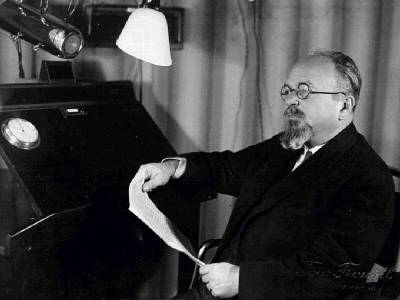 40
Jaromír Sedláček (1885-1945)
* Slavkov u Brna, studia práv Vídeň, Praha, Berlín
desetiletá justiční praxe
profesor brněnské právnické fakulty od r. 1921 
děkan PrF MU 1926/27 a 1934/35 
člen komise pro superrevizi osnovy občanského zákoníku (1935-36)
s prof. Roučkem hlavní redaktor šestidílného Komentáře k čsl. obecnému občanskému zákoníku (1935-37)
41
Charakteristika osnovy a inspirační zdroje
hlavní zdroj ABGB – „měl býti jen upraven a zmodernizován“ – mírná revize 
orientačně podle důvodové zprávy:  
právní věda (54x)
recipované rakouské předpisy (38x) 
československé předpisy (12x) 
judikatura (6x)
recipované uherské právo/právo na Slovensku (2x)  
zahraniční úpravy – francouzský Code civil (1x), švýcarský ZGB (9x), německý BGB (23x), uherská osnova 1913 (7x) a vídeňská osnova mezinárodního práva soukromého jako celek
42
a také ustanovení mají své osudy…
§ 7 ABGB, mezery v zákoně a přirozené zásady právní
43
§ 7 ABGB a přirozené zásady právní
nejslavnější a nejdiskutovanější ustanovení ABGB
vyplňování mezer v zákoně a přirozené zásady právní 
propojení práva a filosofie
spory o jeho zakotvení  v meziválečné i aktuální rekodifikaci
44
ABGB (1811) - Výklad zákona /§ 6-8/
§ 6: Zákonu při používání nesmí býti dáván jinaký smysl, než jaký vychází z vlastního smyslu slov v jejich souvislosti a z jasného úmyslu zákonodárcova.  
§ 7: Nelze-li právní případ rozhodnouti ani podle slov ani z přirozeného smyslu zákona, jest hleděti k podobným případům v zákonech zřejmě rozhodnutým, a k důvodům jiných, s tím příbuzných zákonů. Zůstane-li právní případ ještě pochybný, musí býti rozhodnut podle přirozených zásad právních, se zřetelem k okolnostem pečlivě shrnutým a zrale uváženým.
45
Vládní návrh OZ (1937) - Užívání zákona /§ 2-4/
§ 2: Při užívání zákona jest hleděti především ke smyslu slov v jich souvislosti se zřetelem k ostatním předpisům právním. Není také pouštěti se zřetele základ, z kterého zákon vznikl.
§ 3: Není-li o některém případu ustanoveno, je-li však právní ustanovení o případu příbuzném, je rozhodnouti po podrobném prozkoumání, zdali onomu právnímu ustanovení spíše odpovídá úsudek podle obdoby či z opaku.
§ 4: Nelze-li ani takto dojíti k rozhodnutí, jsou směrnicí rozhodnutí základní v ústavní listině obsažené myšlenky spravedlnosti, svobody omezené právním řádem a rovnosti před zákonem.
46
OZ (2012) Užití předpisů občanského práva /§ 9-11/
§ 10
1) Nelze-li právní případ rozhodnout na základě výslovného ustanovení, posoudí se podle ustanovení, které se týká právního případu co do obsahu a účelu posuzovanému právnímu případu nejbližšího.
2) Není-li takové ustanovení, posoudí se právní případ podle principů spravedlnosti a zásad, na nichž spočívá tento zákon, tak aby se dospělo se zřetelem k zvyklostem soukromého života a s přihlédnutím k stavu právní nauky i ustálené rozhodovací praxi k dobrému uspořádání práv a povinností.
47
Děkujeme za pozornost
48